Syntax ruštiny
Markus Giger
Příčestí а přechodníky (причастия и деепричастия)
K charakteristickým vlastnostem ruštiny patří formálně bohatý systém nominálních slovesných tvarů a jeho hojné využívání v textu
Jedná se zejména o čtyři sklonná příčestí a dva formálně neměnné přechodníky: příčestí přítomné činné a trpné, příčestí minulé činné a trpné, přechodník přítomný a přechodník minulý. Srov. přednášku o morfologii.
Šířeji k neurčitým slovesným tvarům patří i infinitiv (viz předchozí téma).
Příčestí a přechodníky dovolují – stejně jako infinitiv – vyjadřování predikace jako podřazené jiné predikaci, jako sekundární („druhé sloveso“).
Nahrazují tak větu s určitým slovesným tvarem: Многие из тех, которые окончили институт, работают на периферии - Многие из окончивших институт работают на периферии. Когда мы решаем научную проблему, то мы должны хорошо знать литературу вопроса – Решая научную проблему, мы должны хорошо знать литературу вопроса.
Mluví se proto také o „polovětných útvarech“ (srov. PMR 2: 308n.)
Zatímco přechodníky vyjadřují význam slovesa vlastní predikací, která se vztahuje na podmět finitního slovesa ve větě, příčestí z ní dělají přívlastek, popř. mohou být substantivizovány jako v příkladu výš. Infinitiv oproti tomu má často funkci objektu, někdy subjektu, přívlastek je pouze u deverbálních substantiv; kromě toho se spojuje s modálními a fázovými predikáty.
„Obraty s přechodníky (деепричастные обороты) vyjadřují vedlejší děj, závislý na ději hlavním a blíže jej určující. Vedlejší děj se přitom chápe jako příslovečná okolnost děje hlavního. Jako větný člen mají v ruštině veskrze povahu příslovečného určení.“ (PMR 2: 309)
Srov. k tomu Weiss (1995: 242), který upřesňuje: “We will treat this construction as a subtype of the adverbial use. Note by the way that “adverbial” is by no means restricted to “free adverbials” (i. e. circonstants) in the sense of valency grammar. The converb [přechodník, MG] may in Russian occupy the position of an obligatory actant of the main verb, as the example проводит весь день играя shows; this is, however, a peripheral use.”
Srov. Ožegovův slovník: провести: 8. что. Прожить, пробыть где-н. или каким-н. образом. П. месяц на даче. Весело п. праздник.
V jiných případech je poměr mezi přechodníkem a valenční strukturou nadřazeného slovesa méně jasný, interpretace přechodníku jako realizace valence nadřazeného slovesa je možná: Она удивилась, увидев меня – Она удивилась тому, что увидела меня (aktant) – Она удивилась, когда/потому что увидела меня (cirkumstant)
V drtivé většině případů je však přechodník volným adverbiálním určením syntakticky nadřazeného slovesa
Užívání přechodníků je kodifikačně omezeno na případy, kde „je činitel hlavního i vedlejšího děje týž“ (PMR).
Nejčastěji je implicitní činitel přechodníku subjektem syntakticky nadřazeného slovesa: Оттолкнув меня, бабушка бросилась к двери ,Babička mě odstrčila a vrhla se k dveřím‘, Где-то, будто жалуясь, завывал паровоз ,Kdesi, jako by žalovala, kvílela lokomotiva‘, И, не простившись, пошел к машине ,A bez rozloučení zamířil k autu‘
Někdy však není činitel přechodníku formálním podmětem celé věty. PMR zde rozlišuje dvě situace:
Ve větě dvojčlenné (tedy se subjektem v nominativu a finitním predikátem) může přechodník být závislý na dalším neurčitém tvaru, který je kontrolován jiným účastníkem děje, než je subjekt, tedy nestojí v nominativu: Дом его всегда был полон гостями, готовыми тешить его барскую праздность, разделяя шумные, а иногда и буйные его увеселения (Puškin) ,Jeho dům byl vždy plný hostů, kteří byli ochotni rozptýlit pánovu dlouhou chvíli tím, že se podíleli na jeho hlučných a někdy i bujných zábavách‘ (maticovým slovesem přechodníku разделяя je infinitiv тешить, který je závislý na adjektivu готовый a jehož implicitním subjektem je slovo гость, které v dané hlavní větě je instrumentálovým doplněním adjektiva полный),
Он шел к старухе-жене, сидевшей у окна, положив на колени ненужные руки, уставя пустые глаза в одну точку (Gor’kij) ,Šel k staré své ženě, která seděla u okna, majíc zbytečné ruce položeny na kolenou a prázdný pohled upřený do jednoho bodu‘ (maticovým slovesem přechodníků положив a уставя je příčestí minulé činné сидевшей, které je závislé na substantivní skupině старухе-жене, která je jejím implicitním subjektem a v dané hlavní větě je – s předložkou к, na níž je závislá – doplněním slovesa pohybu идти). Vzhledem ke své komplexnosti takové syntaktické struktury nejsou příliš časté, RG (1980, §2107) je mírně odmítá («стилистическая дефектность»).
Druhá situace uvedená PMR je jednočlenná věta (tedy bez formálního subjektu v nominativu), která obsahuje infinitiv, na němž je závislý přechodník. Implikovaný subjekt přechodníku vyjádřen není:
Возвращаясь домой, надо было переезжать Подкумок вброд ,Při návratu domů se musel Podkumok [jihoruská řeka] přebrodit‘, В этом можно убедиться, проделав простой опыт ,O tom se lze přesvědčit, vykoná-li se prostý pokus / O tom se můžeme přesvědčit, vykonáme-li...‘, Готовясь к докладу, надо подумать об использовании наглядных пособий ,Při přípravě na přednášku musí člověk / musíme uvážit využití názorných pomůcek‘,  Было предложено уйти, не дожидаясь рассвета ,Bylo navrženo odejít a nečekat až do svítání‘. Tento typ je podle PMR častější, vyskytuje se převážně v odborném stylu
PMR (2: 310) dále konstatuje: „Nesprávné by bylo užití přechodníku v jednočlenné konstrukci neobsahující infinitiv (např. *Подходя к лесу, мне стало холодно) a také v dvojčlenné konstrukci pasivní, neboť zde jsou činitelé obou dějů různí (*Получив тяжёлую рану, солдат был спасен
товарищами – činitel děje получив je voják, činitel dějе был спасён jsou jeho druhové)“
Obdobně i RG (1980, §2105): «В пассивных конструкциях типа Получив большое количество пробоин, танк был подожжен (газ.); Пройдя в космосе сотни тысяч километров, сигналы были уверенно приняты обсерваторией (журн.) деепричастие относится к подлежащему, означающему одновременно и субъект состояния, и объект действия; этим объясняется ненормативность деепричастных оборотов в таких конструкциях.» - «Не отвечают литературной норме и деепричастия в таких не подлежащно-сказуемостных предложениях с дат. п. или вин. п. с субъектным значением, в состав которых не входит инфинитив: Выполняя это поручение, ему не хотелось огласки;
Возглавляя большой коллектив рабочих, мастеру недостаточно одних технических знаний; Следя за поплавком, видно поклёвку окуня (в последнем примере позиция дат. п. со знач. субъекта не замещена); Узнавши такую печальную новость... меня затрясло (В. Добровольский).» (zvýraznění MG) 
Vzhledem k tomu, že ve výše uvedených příkladech typu Готовясь к докладу, надо подумать об использовании наглядных пособий modalizujíci subjekt v dativu vyjádřen není (srov. obdobně RG 1979, §1201), zatímco v zamítnutém příkladu Подходя к лесу, мне стало холодно dativní prožívatel uveden je, klade se otázka, jak to je, když je modalizující subjekt explicitně vyjádřen a zároveň obsahuje konstrukce infinitiv (viz poznámku v PMR předtím)
Skutečně RG (1980, §2106) takové konstrukce připouští: «Деепричастие может относиться также к не подлежащно-сказуемостным предложениям, включающим в свой состав инфинитив; обязательным условием такого употребления является совпадение субъекта действий (или состояний), названных деепричастием в инфинитивом (sic!): Нужно было восстановить станцию, не прекращая научных исследований; Не установив причины напряженности, невозможно эффективно разрешить конфликт; Не поставив правильного диагноза, нельзя вылечить больного; Применяя новый метод, можно добиться равномерного остывания всех частей отливки (газ.); Имея таблицы стрельбы, командиру следовало заранее изучить, с какой дистанции 15-дюймовый снаряд пробивает броневые палубы (А. Крылов);
Увидев, что он еще жив и борется, мне захотелось оказать ему немедленную помощь (Солоух.); Работая во Всесоюзном институте защиты растений, Любищеву приходилось по совместительству читать лекции (Д. Гранин); Играя черными, чемпиону не удалось захватить инициативу (газ.). В таких конструкциях присутствует дат. п. со знач. субъекта.» (zvýraznění MG)
V úzu se vyskytují ovšem oba typy, tedy jak s infinitivem, tak bez něho, srov. Weiss (1995: 258) o dativních prožívatelích kontrolujících přechodník a naše poznámky v souvislosti s vlastnostmi subjektu.
Srov. odpovídající zákazy: RG (1954, II/1, s. 653): «В соответствии с существующей в современном русском языке нормой субъект действия, обозначаемого деепричастием, совпадает с субъектом действия, обозначаемого глагольным сказуемым. В литературе XIX в. встречаются отступления от этого правила»:
Хотя я и не пророк, Но, видя мотылька, что он вокруг свечки вьется, Пророчество почти всегда мне удается: Что крылышки сожжет мой мотылек (Крыл.) – bez infinitivu, В аллее, и уже подъезжая к отелю, у ней начали вырываться восклицания (Дост.) – s infinitivem (v rámci složeného predikátu), Слушая музыку, у него слезы были на глазах ) – bez infinitivu, Командуя батарей, мне не раз пришлось задумываться над тем) – s infinitivem 
Srov. k takovýmto větám také: «нельзя считать нормой» (Г. А. Золотова, Синтаксис и норма, М. 1974, с. 80), «на границе нормы» (там же, 85)
Na druhé straně považoval Černyšёv (1915) přechodníkové konstrukce, které se vztahují na „logický subjekt“ v dativu, za „celkem snesitelné“
Ovšem: je kritérium přítomnosti infinitivu uspokojivé?
Прочитав эту книгу, мне захотелось о ней рассказать. Рассказать всем, у кого есть дети.
Класс!!! Я даже не ожидала ничего интересного от школьного домашнего задания, но прочитав эту книгу мне захотелось продолжения!!!
Obě věty jsou z internetových diskusí o knihách

Прочитав эту книгу, мне кажется, что она будет полезна многим (z internetových vyučovacích materiálií, je třeba opravit chybu)
Aktuální literatura někdy poukazuje na formalismus aktuální kodifikace:
«Я-модус (имплицитный) оказывается причиной нарушения деепричастной нормы: в высказываниях о себе и своих ощущениях Говорящий семантически не нарушает правила односубъектности, в его личной сфере все элементы мыслятся для него неотторжимыми – части тела, чувства, мысли. Это означает, что именительный падеж не выражает другого субъекта и входит в состав описательного предиката (появилось желание, пришла в голову мысль, родилась идея). Так, с фразой У меня мороз пробежал по коже Говорящий может легко соединить деепричастный оборот увидев это, т.к. обе эти части соотносятся с одним субъектом – Я. Формально правило употребления деепричастий нарушается, семантически – оно не нарушается.
Нормативные грамматики выбирают формальный подход: если есть именительный падеж, то деепричастие должно включать его в свою актантную структуру (мороз не может видеть).» (http://rusgram.ru/Деепричастие) 
V úzu se vyskytuje i přechodník vázaný na maticové sloveso v pasivu: Окончив в 1940 году десятилетку, я осенью был призван в Армию. Zatímco zde subjektem přechodníku je formální subjekt pasivního maticového slovesa, v dalším příkladu přechodník je kontrolován agensem v pasivu, stojícím v instrumentálu: …автомашины или принадлежат транспортной организации или нанимаются ею, не вмешивая в это дело клиента (Weiss 1995: 259). Odmítnutí přechodníku při pasivním finitním slovesu patrně vychází z této potenciální ambiguity.
Některé přechodníky, které se používají bez ohledu na subjekt syntakticky nadřazeného slovesa jsou lexikalizovány, vznikly z nich sekundární předložky nebo adverbia: Логически рассуждая, он сказал сейчас глупость ,Uváží-li se to logicky, řekl...‘, Начиная с 19-го века, промышленность России стала быстро развиваться ,Počínajíc/počínaje 19. stoletím začal se průmysl Ruska rychle vyvíjet‘. Srov. честно говоря, грубо говоря, собственно говоря, смотря по, несмотря на atd.
Sémanticky vyjadřují přechodníky primárně časový vztah k finitnímu slovesu ve větě, přechodník nedokonavý současnost a přechodník dokonavý předčasnost, popř. i následnost: Отвечая на вопросы, ученик волновался, Ответив на вопросы, ученик сел, Вернувшись домой, я стал готовить свои уроки ,Když jsem se vrátil domů / Po návratu domů...‘,
Často se jedná o průvodní okolnost, jejíž přesný časový vztah není příliš relevantní: Закаркав, отлетела ватага чёрных ворон ,Hejno černých vran zakrákoralo a odletělo‘, Она подо-шла к нему, приглядываясь с любопытством ,Přistoupila k němu a zvědavě si ho prohlížela‘; přechodník může i vyjádřit způsob, jak probíhá hlavní děj: Он поздоровался, кивнув головой ,Pozdravil kývnutím hlavy‘ (děj vyjádřený přechodníkem není ani předčasný ani následný)
PMR (2: 313) mluví i o „doplňkovém odstínu“: Хохол и Весовщиков, тесно прижавшись друг к другу, стояли в углу ,Chochol a Vesovščikov stáli v koutě těsně k sobě přitisknuti‘. Není ovšem jasné, zda tento „doplňkový odstín“ vychází i z něčeho jiného, než pouze z překladu do češtiny. V každém případě není netypické, že přechodník dokonavý nevyjadřuje tolik předchozí děj jak současný stav: «Деепричастие может обозначать состояние лица или предмета, сопутствующее действию, названному глаголом-сказуемым: Сидит он, склонившись грузно над картой» (RG 1980, §2104).
Charakteristické jsou i srovnávací konstrukce: Он вошел и, словно боясь, растерянно остановился ,Vešel a rozpačitě se zastavil, jako by se bál‘, srov. i výše citované Где-то, будто жалуясь, завывал паровоз.
Vedle toho vystupuje i vztah kondicionální (podmínkový) (Однако – болтая с тобой, грибов не наберёшь ,Ale když bude s tebou klábosit, tak žádné houby nenasbírá‘) a koncesivní (přípustkový) (Работая десять часов в день, он всё-таки успевал следить за литературными новинками ,Ačkoli pracoval deset hodin denně, přece jen stačil sledovat literární novinky‘)
Vzácně vystupují kauzální (příčinný) (Не имея другой возможности, мы остались там ночевать ,Poněvadž jsme neměli jinou možnost, zůstali jsme tam na nocleh), finální (účelový) (Люди разбежались, спасая жизнь ,Lidé se rozutekli, aby si zachránili život‘) a konsekutivní (účinkový) vztah (Что-то огромное билось в реке, вздымая воду волнами ,V řece sebou házelo cosi ohromného, co způsobovalo na vodě velké vlny / až se voda vzdouvala ve vlnách‘)
Srov. také RG (1980, §2104), Isačenko (1960 2: 522)
Příčestí mohou slovesnou predikaci vyjadřovat jako syntaktický atribut, tedy jako přívlastek, vlastnost přídavného jména
Lze je většinou vzájemně nahradit vztažnou vedlejší větou: Я читаю книгу, взятую в библиотеке - Я читаю книгу, которую взял в библиотеке
Руководитель ансамбля, который приехал в Москву, выступил по радио (ambigní věta) => Руководитель ансамбля, приехавший в Москву (přijel pouze vedoucí) / Руководитель ансамбля, приехавшего в Москву (přijel celý soubor) выступил по радио 
Příčestí vyjadřují navíc - stejně jako přechodníky – relativní časový poměr k hlavní predikaci vyjadřované určitým slovesným tvarem. Situace je však oproti přechodníkům složitější, protože příčestí minulé činné existuje jak v dok., tak v nedok. vidu, a u trpných příčestí jsou příčestí přítomné trpné
a příčestí minulé trpné v relativně komplexním poměru komplementarity (vzájemného doplnění), protože příčestí přítomné trpné je v nedok. vidu, ale poměrně silně defektivní, a příčestí minulé trpné je v dok. vidu, má však i některé nedok. tvary a může navíc být doplněno reflexivními tvary
Роман вскрывает всю глубину социального неравенства, господствовавшего (příčestí minulé činné, nedok. vid) в дореволюционное время в Казахстане – Вчера я наблюдал двух альпинистов, поднимавшихся (příčestí minulé činné, nedok.) / поднимающихся (příčestí přítomné činné, nedok.) на этот пик ,Včera jsem pozoroval dva horolezce, jak zlézali / zlézají ten štít‘, Автор рассказал об изменениях в книге, подготовляемой (příčestí přítomné trpné, nedok.) / (готовящейся) (příčestí přítomné činné, nedok., reflexivní, s pasivním významem) им к переизданию ,(...), kterou připravuje k novému vydání‘ (PMR 2: 315)
Это была та самая Фрося, выдававшаяся (příčestí přítomné činné, nedok., reflexivní, s pasivním významem) им за его жену (Weiss 1995: 239), srov. i Isačenko (1960 2: 547nn., 568n.)
Slovosledně může příčestí stát za nebo před podstatným jménem, na něž se vztahuje: книга, лежащая на столе – лежащая на столе книга; небольшие кустики, разбросанные по склону оврага – разбросанные по склону оврага небольшие кустики ,menší keříky, roztroušené po svahu rokle‘
V druhém případě stojí další rozvíjející členy mezi příčestím a řídícím substantivem, na rozdíl od češtiny
PMR (2: 316) upozorňuje na to, že komplexnost ruských konstrukcí s příčestím není vždy možné ani vhodné v češtině imitovat:
stejné příčestí: Язык относится к числу общественных явлений, действующих за всё время существования общества ,Jazyk patří k společenským jevům, působícím po celou dobu trvání společnosti‘
nahrazení jiným typem příčestí: Последние «Правила» уже допускают ряд новых, прежде считавшихся разговорными, параллельных форм ,řadu nových souběžných tvarů, považovaných‘, Великий русский революционный демократ Чернышевский вёл последовательную борьбу против угнетения нерусских народностей, проводившейся царизмом в России ,proti politice utiskování neruských národností, prováděné‘
vztažná vedlejší věta: Изменился смысл ряда слов и выражений, получивших новое смысловое значение ,Změnil se smysl řady slov a výrazů, jež nabyly nového věcného významu‘, Установленный в настоящее время новый
порядок планирования в колхозах развязал инициативу широких масс колхозников ,Nový způsob plánování v kolchozech, který byl v současné době zaveden, rozvinul iniciativu širokých mas kolchozníků‘
„Bohatěji rozvitá věta s jedním, dvěma (nebo i více) takovými obraty může vyjadřovat už poměrně složitou myšlenku. Vhodné vyjádření v češtině je leckdy dosti obtížné a vyžaduje přestavbu celé ruské konstrukce. Srov. В опубликованных во французской печати выдержках из доклада Дебрé, подготовленного им от имени комиссии по иностранным делам, делаются жалкие попытки оправдать парижские соглашения ,Ve francouzském tisku byly uveřejněny výňatky z projevu, který Debré vypracoval jménem komise pro zahraniční věci; v nich se činí žalostné pokusy ospravedlnit pařížské dohody‘, Депутаты тепло приветствовали появление прибывших на сессию
президента республики, премьер-министра и других членов партии и правительства ,Poslanci vřele pozdravili příchod presidenta republiky, předsedy vlády a jiných členů strany a vlády, kteří se na zasedání dostavili‘“ (zvýraznění – MG)
Příčestí může kromě atributivní pozice stát někdy i v pozici doplňku (srov. i RG 1980, §2117 o jmenných tvarech):
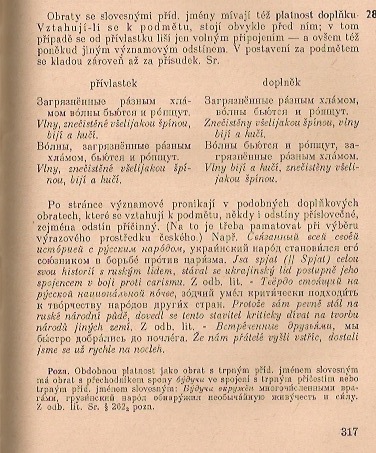 Jako nominální část predikátu vystupuje zejména příčestí minulé trpné, buď s dějovým nebo stavovým (rezultativním) významem: Дом был построен в 1898 г., Дом был уже построен
V 19. stol. se v predikativní pozici, teda jako součást opisného pasiva, sem tam objevovalo i příčestí přítomné trpné (srov. Puškinovo Я вас любил так искренно, так нежно, Как дай вам Бог любимой быть другим), v 20. stol. už jen okrajově, srov. Isačenko (1960 2: 360, 550), RG (1980, §2364)
Ostatní příčestí stojí v predikativní pozici pouze omezeně: (...) озеро было замерзшим и покрытым толстым слоем темного льда,  Каждое предложение окажется выражающим относительно законченную мысль ,Ukáže se, že každá věta vyjadřuje poměrně uzavřenou myšlenku‘ (PMR 2: 318)
V souvislosti s neurčitými slovesným tvary by se dalo mluvit i o podstatných jménech slovesných. Ta sice nemají v ruštině tu produktivnost a verbálnost jako v češtině, ale dokážou se spojit s agentivním instrumentálem, což jim vrací tu predikativnost a různě se využívá:
Vzpomínáte si na příklady обсуждение закона парламентом, посещение Чайковским Праги diskutované v souvislosti s atributem, nebo srovnejte třeba také
Информагентства цитируют сегодня заместителяминистра связи, обещающего пересмотреть условияпокупки россиянами товаров в иностранных интернет-магазинах
NB: Celý obrat обещающего пересмотреть условияпокупки россиянами товаров в иностранных интернет-магазинах ukazuje pěkně možnosti nominalizujících konstrukcí v ruštině!